CHÀO MỪNG QUÝ THẦY CÔ GIÁO ĐẾN DỰ GIỜ
LỚP 1A
M«n: TiÕng ViÖt 1
Giáo viên: Phạm Thị Hương
Khëi ®éng
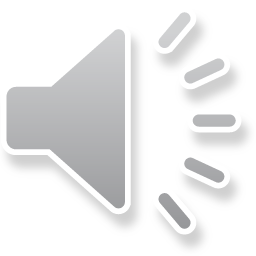 TRÒ CHƠI
BỨC TRANH BÍ ẨN
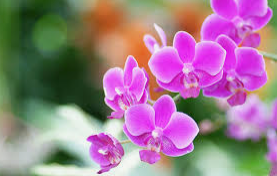 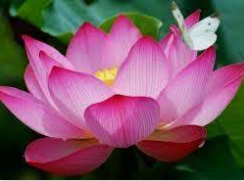 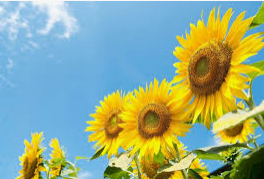 tµu thñy
huy hiÖu
b«ng huÖ
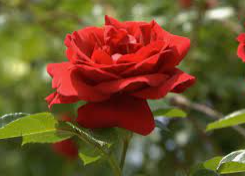 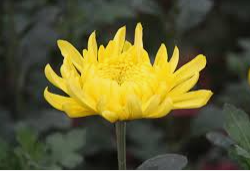 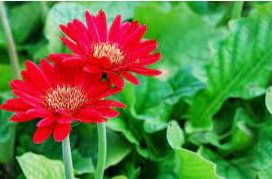 lòy tre
c©y v¹n tuÕ
khoai lang
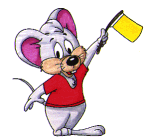 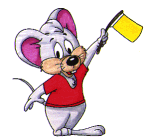 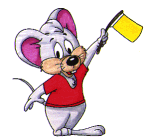 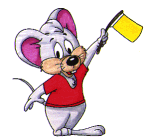 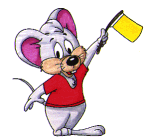 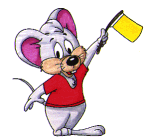 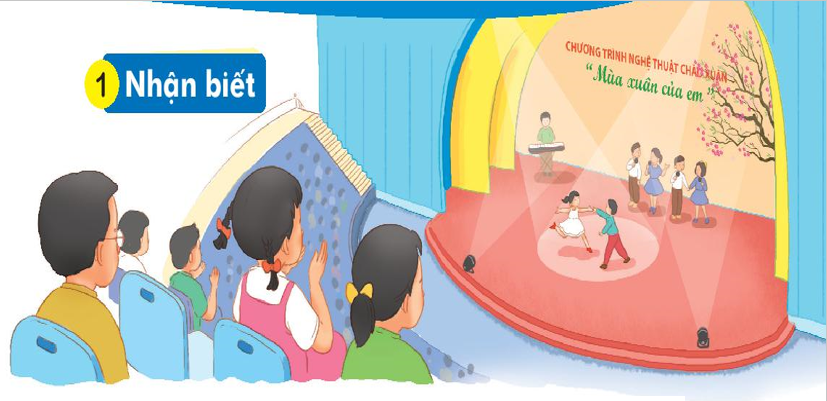 Chóng em xem ch­ù¬ng tr×nh nghÖ thuËt chµo xu©n.
u©t
u©n
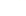 Thø hai ngµy 10 th¸ng 1 n¨m 2022
TiÕng ViÖt
u©n      u©t
Bµi 78:
u©t
u©n
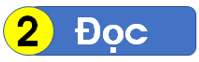 u
©
n
©
u
u
u
©
©
t
u©t
u©n
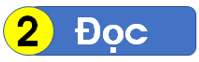 x
u©n
xu©n
chuÈn
u©n
hu©n
u©n
khu©n
u©n
tuÇn
u©n
khuÊt
u©t
luËt
u©t
xuÊt
u©t
thuËt
u©t
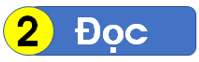 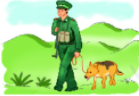 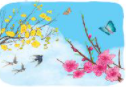 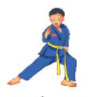 u©n
tuÇn tra
u©n
mïa xu©n
vâ thuËt
u©t
Thø tù ngµy 12 th¸ng 1 n¨m 2022
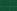 TiÕng ViÖt
u©n      u©t
Bµi 78:
x
u©n
xu©n
chuÈn
hu©n
tuÇn
khu©n
xuÊt
thuËt
khuÊt
luËt
mïa xu©n
tuÇn tra
vâ thuËt
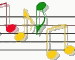 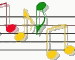 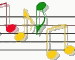 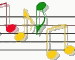 NghØ gi¶i lao
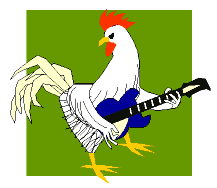 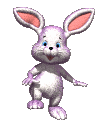 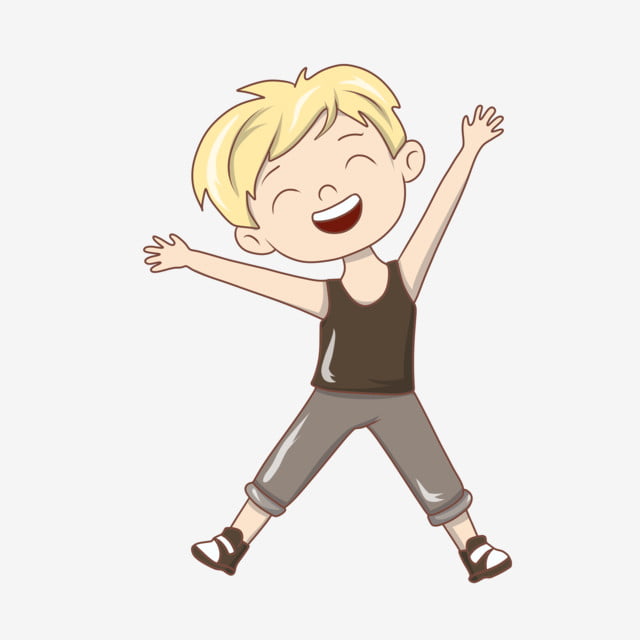 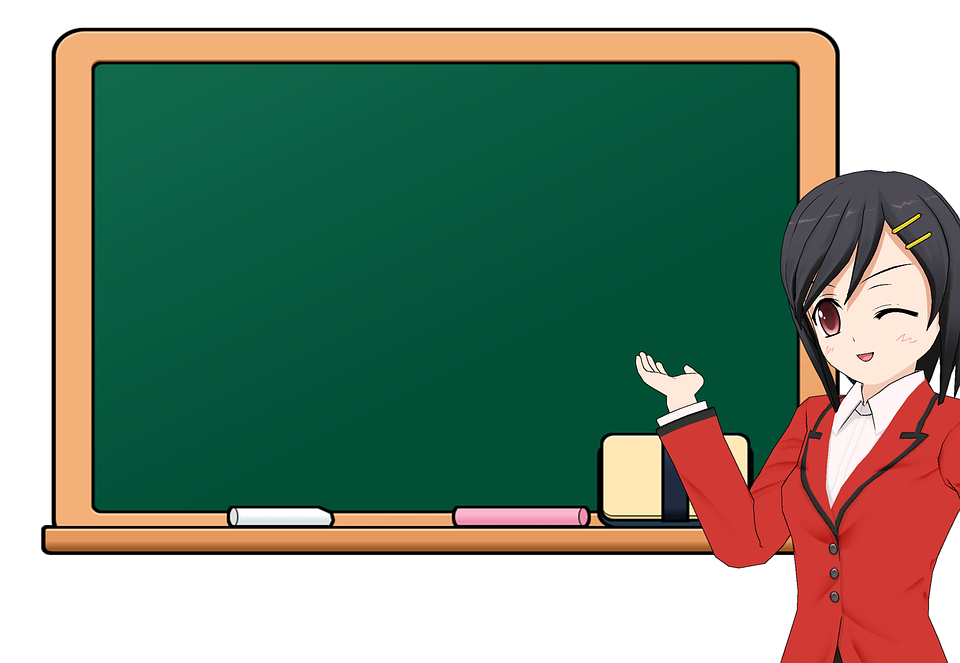 a
VΘǙt bảng con
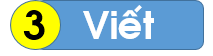 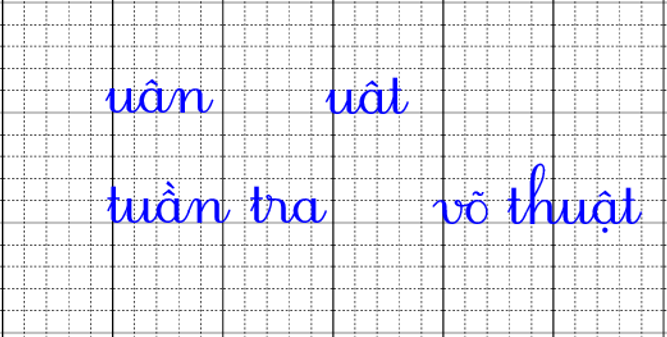 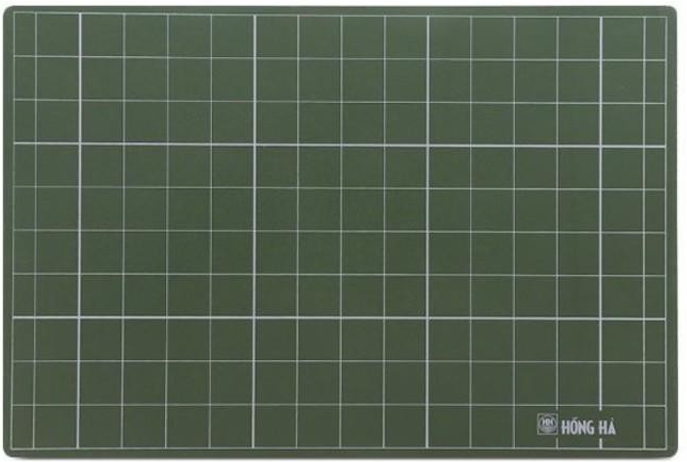 Ďân
Ďât
Ǉuần Ǉra
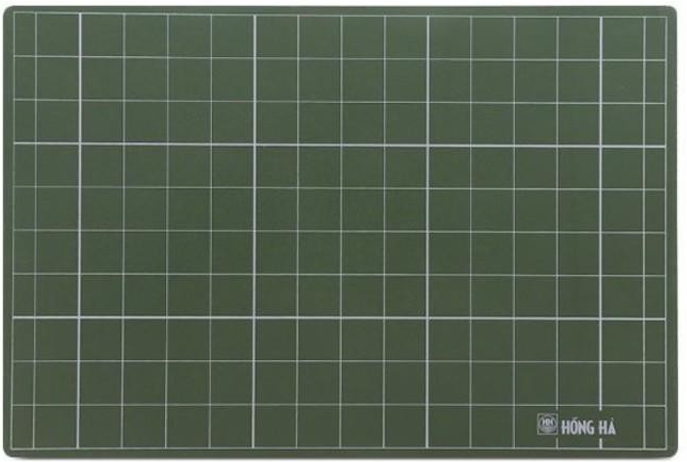 võ Ǉhuật
VËn dông
TRÒ CHƠI
NHÌN HÌNH ĐOÁN CHỮ
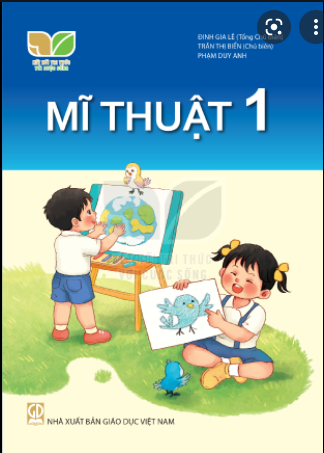 mÜ thuËt
u©t
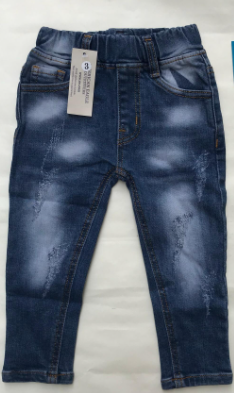 c¸i quÇn
u©n
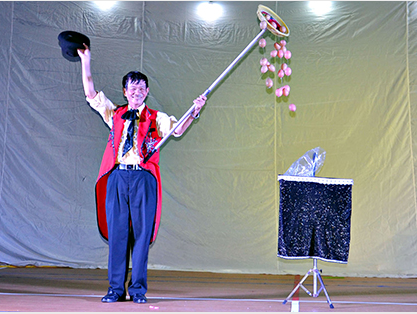 ¶o thuËt
u©t
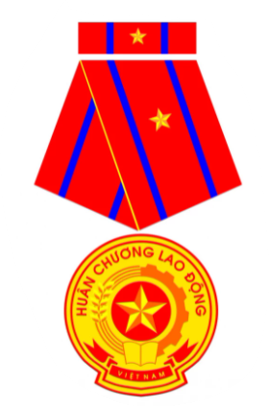 hu©n chù¬ng
u©n
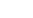 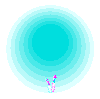 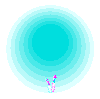 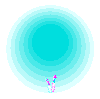 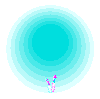 Các con giỏi quá!
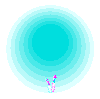 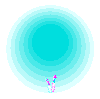 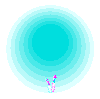 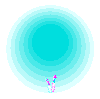 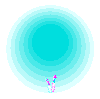 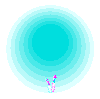 TIẾT HỌC KẾT THÚC
Cảm ơn quý thầy cô và các con!